PPTテンプレート
PAPOZIPと一緒にpptを作る楽しさを感じてください
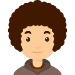 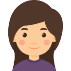 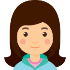 ABC
瑠璃子
チーム長、プレゼンテーション 4P MIX
空美
SWOT分析、IMC
蛍花
資料調査、戦略企画
PPTテンプレート
PAPOZIPと一緒にpptを作る楽しさを感じてください
CONTENTS
コンテンツについての内容を記します
PAPOZIPと一緒にpptを作る楽しさを感じてください
CONTENTS
コンテンツについての内容を記します
PAPOZIPと一緒にpptを作る楽しさを感じてください
CONTENTS
コンテンツについての内容を記します
PAPOZIPと一緒にpptを作る楽しさを感じてください
CONTENTS 25%
CONTENTS 62%
CONTENTS
コンテンツについての内容を記します
PAPOZIPと一緒にpptを作る楽しさを感じてください
CONTENTS
コンテンツについての内容を記します
PAPOZIPと一緒にpptを作る楽しさを感じてください
PPTテンプレート
PAPOZIPと一緒にpptを作る楽しさを感じてください
40%
75%
25%
CONTENTS A
コンテンツについての内容を記します
PAPOZIPと一緒にpptを作る楽しさを感じてください
CONTENTS A
コンテンツについての内容を記します
PAPOZIPと一緒にpptを作る楽しさを感じてください
CONTENTS A
コンテンツについての内容を記します
PAPOZIPと一緒にpptを作る楽しさを感じてください
PPTテンプレート
PAPOZIPと一緒にpptを作る楽しさを感じてください
CONTENTS 82%
コンテンツについての内容を記します
PAPOZIPと一緒にpptを作る楽しさを感じてください
CONTENTS 25%
コンテンツについての内容を記します
PAPOZIPと一緒にpptを作る楽しさを感じてください
PPTテンプレート
PAPOZIPと一緒にpptを作る楽しさを感じてください
CONTENTS A
コンテンツについての内容を記します
PAPOZIPと一緒にpptを作る楽しさを感じてください
CONTENTS A
コンテンツについての内容を記します
PAPOZIPと一緒にpptを作る楽しさを感じてください
CONTENTS
CONTENTS A
コンテンツについての内容を記します
PAPOZIPと一緒にpptを作る楽しさを感じてください
CONTENTS A
コンテンツについての内容を記します
PAPOZIPと一緒にpptを作る楽しさを感じてください
PPTテンプレート
PAPOZIPと一緒にpptを作る楽しさを感じてください
コンテンツについての内容を記します
PAPOZIPと一緒にpptを作る楽しさを感じてください
CONTENTS
70%
CONTENTS
コンテンツについての内容を記します
PAPOZIPと一緒にpptを作る楽しさを感じてください
CONTENTS
70%
デザイン 色情報
R 255
G 241
B 238
R 253
G 185
B 150
2013年バージョン以上のユーザーは、スポイト機能を利用すると便利です。
2010以下のバージョンのユーザーRGBカラー値を入力